WHERE’S THE BEEF?
[Speaker Notes: Where’s the beef]
What is the source of the information in the cell?
Definition:
INFORMATION
Not facts, knowledge

I mean:
	that which is communicated by 	verbal, 	written or electronic 	symbols
A symbol which by itself or in conjunction with other symbols, and with a shared set of rules, conveys meaning, intent, ideas, or causes an effect
COMPLEXITY
The amount of information that it takes to describe something
OR
The number of instructions it takes
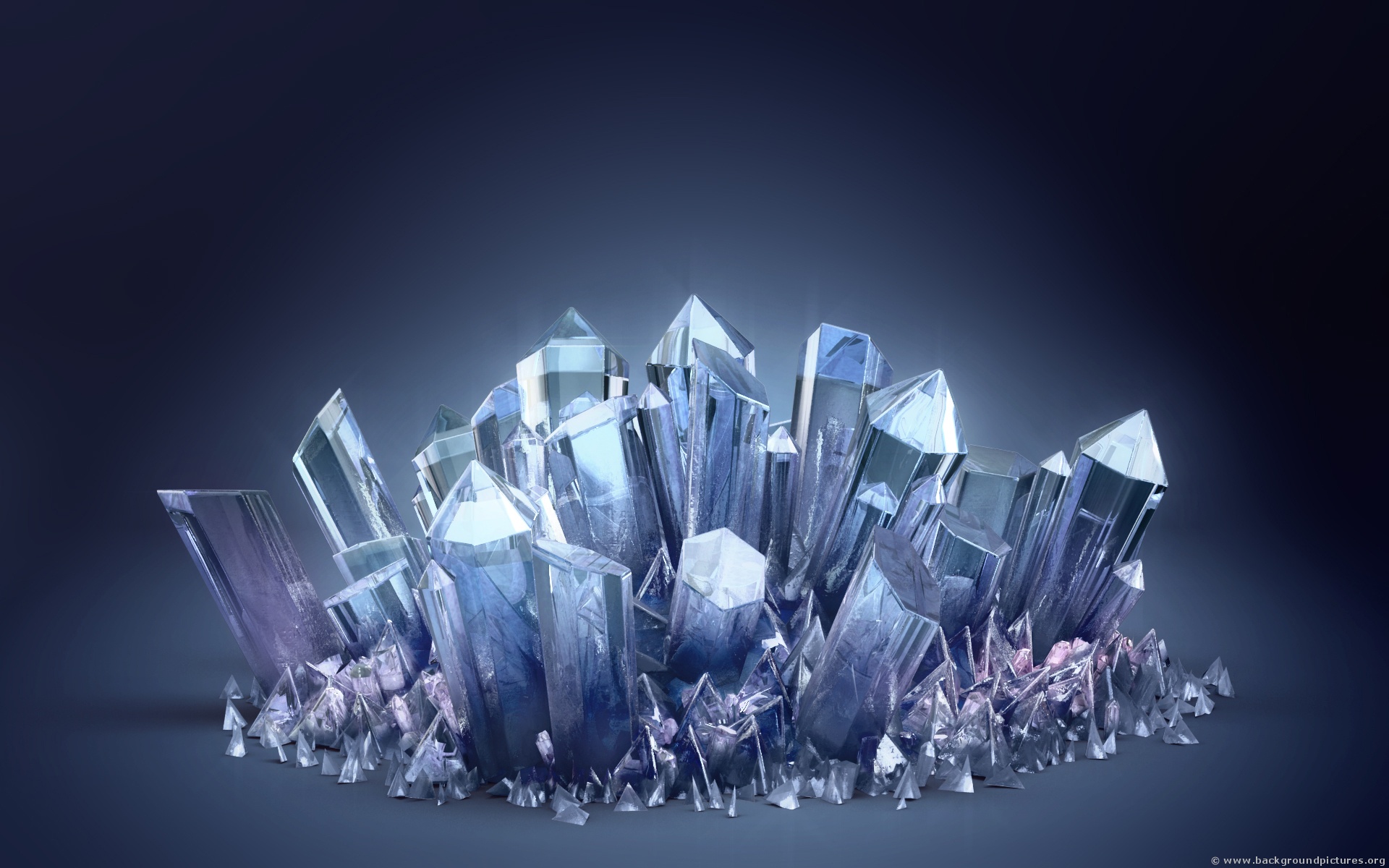 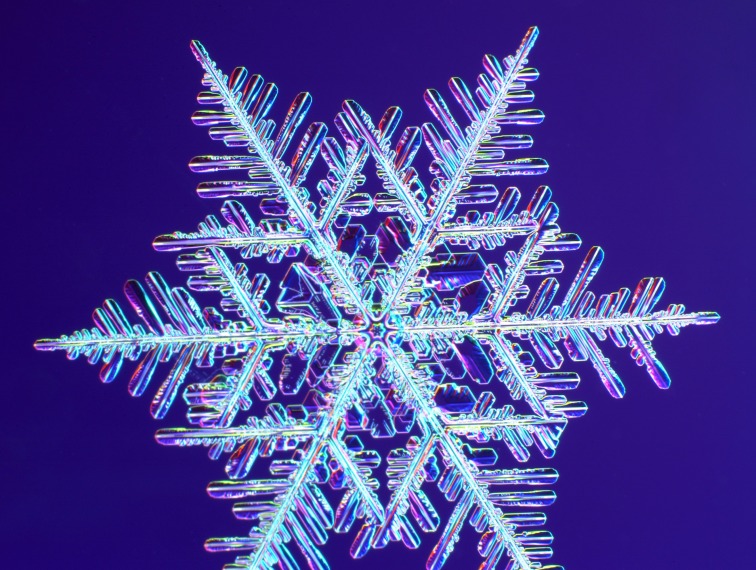 Mandelbrot Set Formula
[Speaker Notes: ikea]
Put these things in order of complexity:
Automobile				Hydrogen molecule
Human brain				Microsoft Word
Toaster					Laptop computer
Beethoven's 5th symphony		Bacterial cell
Federal tax code			Entire universe minus living things
747
Systems can have two kinds of information
DIRECT:

Symbols 
Alphabet
Computer code
Language
Skywriting
Etc.
EMBEDDED

Info is part of the structure of the system
Key
Footing of a house
Setting of a table
SPECIFIED COMPLEXITY

Meadow vs. Football field
LESS SPECIFIED

Christmas tree
Front yard
The sentence:
   “the black cat drank the white milk”
MORE SPECIFIED:

Bank balance
Legal contract
PIN number
Lock combination
Simple Cake Recipe
1/2 cup butter, slightly softened1 cup sugar1 egg, beaten until light1 cup milk2 cups flour1 teaspoon baking powder1/4 teaspoon salt (optional)1 1/2 teaspoons vanilla or other flavoring
Preheat oven to 350°F.
Whisk together flour, baking powder and salt. Measure the milk and stir in the vanilla.
Cream together butter and sugar. Add egg and beat for 2 minutes or until light.
Stir in 1 cup of the flour mixture, the milk mixture, then the remaining flour mixture. Beat for 30 seconds, or only until combined. (For a tender cake, do not overbeat the batter once the flour has been added).
Bake in a buttered 9 inch square pan for 30 minutes or until a toothpick inserted in center of cake comes out clean.
INGREDIENTS:
Some greasy stuff			Mix them up
Small crystals			Put them in a hot place
Any embryo				For a while
Some white liquid
Two kinds of powdery stuff
Anything salty
Some brown liquid
Law of conservation of information

No system can output more information than is input in to it 
PLUS
What is already programmed in to it

OUTPUT = or < INPUT + PROGRAMMED
A computer can’t make up the Gettysburg Address
A cat can’t talk
A radio can’t play a song without the song being embedded in the radio signal
 A computer design program can’t choose the style of the sofa or the color of the carpet without you entering it
 A computer program can’t create a new version of itself
 A book can’t write it’s own second edition
 A cellphone can’t make up your new friends phone number
A security camera system cannot make up a picture of a person committing a crime
Where does information come from?  Originally?
Why information cannot come from:

Random source
   vneo8ft4ionmmblri3hg3hwwv = random output

A source governed by natural law
   wxawxawxawxawxawxawxawxa = repetitive output
Only a conscious mind can create original information
Complexity of a cell

1,000,000,000 atoms
Millions of moving parts
Thousands of systems
Millions of characters in the DNA 
      (which functions just like an alphabet)
How many instructions would it take to build a cell one atom at a time?
If an IKEA piece of furniture takes 2 minutes per step, times 60 steps 
   (equals 2 hours) and we take that same rate to build a cell, one
   atom at a time, 
   and we all took it on as a class project,
   and we worked on it 24/7 
   we could finish it in
ONLY 27,777 years!
[Speaker Notes: Inside a cell]
What is the main feature that distinguishes a designed system from one made by random processes or natural law?


 COMPLEXITY
Biological systems are loaded with complexity and specified information on every level
“The problem of the origin of life is clearly basically equivalent to the problem of the origin of biological information”

    Bernd-Olaf Kuppers, origin of life researcher
Therefore, using the principle of Abductive logic, it is reasonable to
  argue that the only source for the information in biological 
  systems is an intelligent, reasoning source
  AND
The only intelligent, reasoning source with the power and creativity
  to actually create living things from the non-living, is a being that fits
  the classical description of God
So how can we critique the paradigm?
Confusion between order and complexity

Natural systems can account for some level of order,
But not complexity

In many ways they are OPPOSITE
When addressing an argument for a naturalistic explanation  of the 
   origin of life look for their explanation  for the origin of the 
   information

They will:
   ignore the problem
   confuse it with order or pattern
   invoke a process which is indistinguishable from magic

This is where you ask:
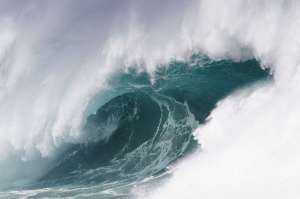